ЛЕКЦІЯ 2
ЯКІСТЬ ЕЛЕКТРИЧНОЇ ЕНЕРГІЇ

ПЛАН
1. ЗНАЧЕННЯ ЯКОСТІ ЕЛЕКТРИЧНОЇ ЕНЕРГІЇ 
2. ВПЛИВ ВІДХИЛЕНЬ НАПРУГИ НА РОБОТУ ПРИЙМАЧІВ ЕЛЕКТРИЧНОЇ ЕНЕРГІЇ 
3. СПОСОБИ І ЗАСОБИ ПІДВИЩЕННЯ ЯКОСТІ ЕЛЕКТРОЕНЕРГІЇ
4. НЕСИМЕТРІЯ НАПРУГ
5. НЕСИНУСОИДАЛЬНОСТЬ ФОРМИ КРИВОЇ НАПРУГИ І СТРУМУ
6. ВІДХИЛЕННЯ І КОЛИВАННЯ ЧАСТОТИ І ЇХНІЙ ВПЛИВ НА РОБОТУ ПРИЙМАЧІВ ЕЛЕКТРИЧНОЇ ЕНЕРГІЇ
КОНТРОЛЬНІ ПИТАННЯ ТА ТЕМИ РЕФЕРАТІВ
ЗНАЧЕННЯ ЯКОСТІ ЕЛЕКТРИЧНОЇ ЕНЕРГІЇ
 
До якості електричної енергії пред’являються такі ж вимоги, що пред’являються до якості будь-якої промислової продукції. Електрична енергія як продукт істотно відрізняється від продукції інших галузей промисловості тим, що вона не складується. Однак від якості електричної енергії значною мірою залежать умови роботи її споживачів. Тому забезпечення необхідної якості електричної енергії має велике народногосподарське значення. Підвищення якості електричної енергії найчастіше пов’язано з додатковими витратами, тому що вимагає застосування додаткових технічних пристроїв.
Доцільно розрізняти наступні показники якості електричної енергії: гранично припустимі значення по технічним умовам, нормовані значення й оптимальні або економічно обґрунтовані значення. Ці значення можуть помітно розрізнятися і залежать від ряду місцевих умов. В основному, по технічним умовам допускаються гранично припустимі відхилення від номінальних значень. За умовами економічності часто доцільним виявляється їхнє зменшення.
Варто розрізняти показники якості електроенергії, зумовлені живильною електроенергетичною системою і приймачами електричної енергії. Так, наприклад, відхилення частоти залежить від живильної системи; коливання частоти, несинусоідальність форми кривої напруги, коливання напруги, несиметрія напруг, зсув нейтрали викликаються роботою окремих приймачів електричної енергії.
Не всі показники якості електричної енергії мають жорстко нормовані значення. Так, за значенням і тривалістю нормуються тільки відхилення частоти, інші – тільки за значенням. Відхилення і коливання напруги нормуються за швидкістю зміни напруги; для інших показників якості електричної енергії швидкість зміни не встановлюється.
2. ВПЛИВ ВІДХИЛЕНЬ НАПРУГИ НА РОБОТУ ПРИЙМАЧІВ ЕЛЕКТРИЧНОЇ ЕНЕРГІЇ
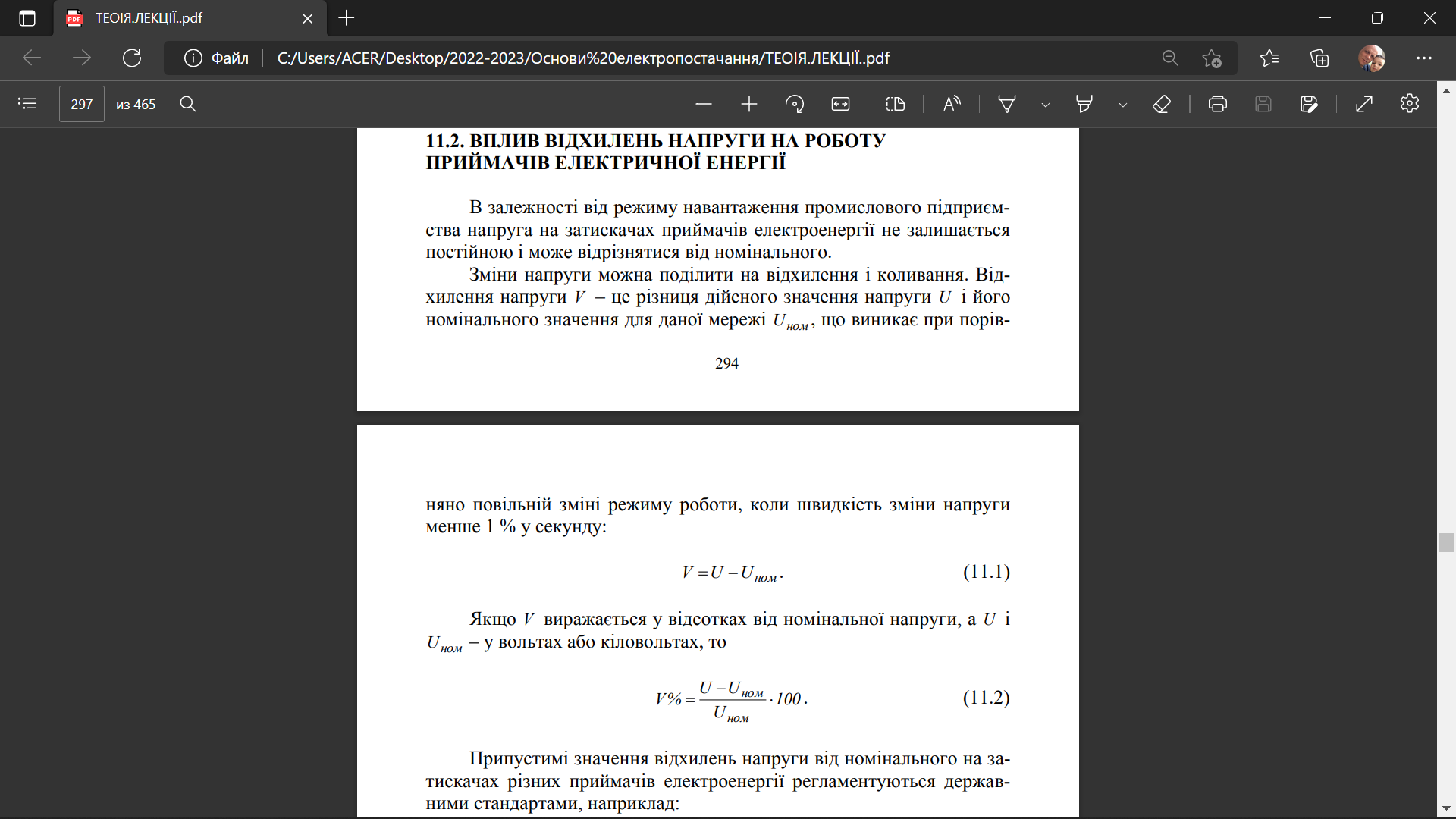 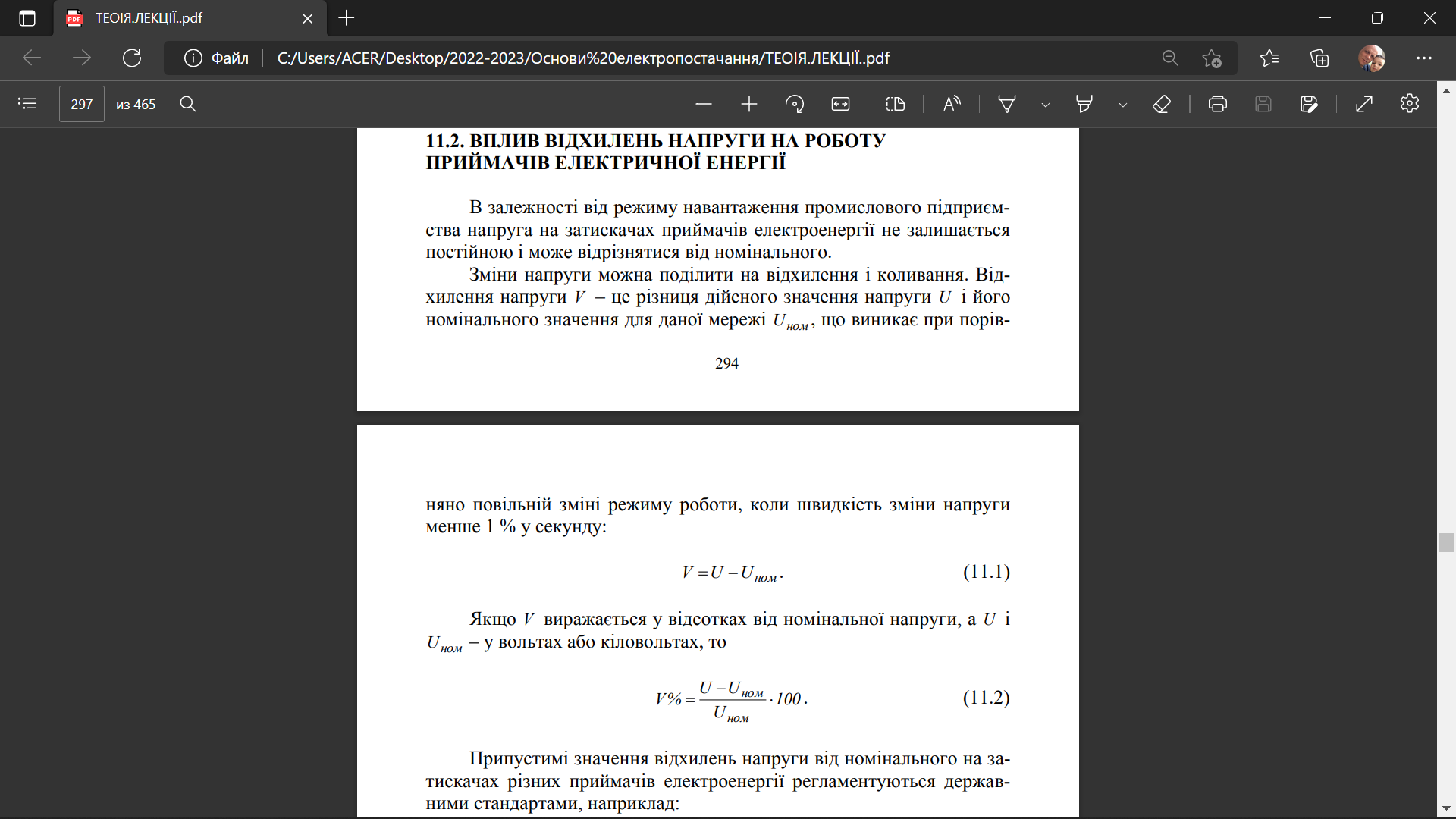 3. СПОСОБИ І ЗАСОБИ ПІДВИЩЕННЯ ЯКОСТІ ЕЛЕКТРОЕНЕРГІЇ
Як вказувалося раніше, необхідність проведення заходів щодо поліпшення якості електроенергії в електричних мережах є в більшості випадків свідченням невдалої побудови системи електропостачання. Підвищення напруги живильних мереж, як правило, поліпшує техніко-економічні показники системи електропостачання промислових підприємств, одночасно поліпшується і якість електроенергії у споживачів електроенергії.
Якщо перебудова системи електропостачання промислового підприємства неможлива, то для того, щоб відхилення напруги у приймачів електричної енергії не перевищували меж, встановлених діючими нормативами, застосовуються різні способи і засоби регулювання напруги.
У загальному випадку для забезпечення необхідного режиму напруги у приймачів електричної енергії можуть використовуватися наступні способи: регулювання напруги на шинах центра живлення; зміна опору елементів мережі; зміна реактивного струму, що протікає в мережі; зміна коефіцієнта трансформації розподільчих трансформаторів і автотрансформаторів (лінійних регуляторів).
Размахи змін напруги є наслідком різкої зміни втрати напруги в елементах мережі, пов’язаного з виникненням додаткових ударних навантажень. Для зниження або усунення впливу ударних різкозмінних навантажень, створюваних потужними електропечами, великими двигунами і т.п., при проектуванні електропостачання необхідно передбачати наступні заходи:
а) виділення великих приймачів електричної енергії з різкозмінним поштовховим навантаженням і забезпечення їхнього живлення по самостійних лініях безпосередньо від джерела електроенергії (ГЗП, ТЕЦ та ін.);
б) обмеження струмів пуску і самозапуску двигунів;
в) застосування автоматичного регулювання збудзження потужних синхронних двигунів, що працюють в режимі перезбудження для зменшення накидань реактивної потужності;
г) застосування (у вигляді виключення) паралельної роботи живильних ліній і трансформаторів на ГЗП з врахуванням викликувано- го цим режимом збільшення струму КЗ;
д) застосування подовжньої компенсації;
е) виділення на окремі лінії або окремі трансформатори споживачів, що не допускають стрибків напруги, наприклад освітлення;
ж) приєднання ударних і спокійних навантажень на різні плечі здвоєних реакторів або різні обмотки трансформаторів з розщепленими обмотками.
4. НЕСИМЕТРІЯ НАПРУГ
 
Несиметрія напруг і струмів трифазної системи є одним з най- важливіших показників якості електричної енергії. Причиною появи несиметрії напруг і струмів є різні несиметричні режими системи електропостачання. Широке застосування різного роду однофазних електротермічних установок значної потужності (до 10 000 кВт) і трифазних дугових печей також привело до значного збільшення частки несиметричних навантажень на промислових підприємствах.
В системах електропостачання розрізняють короткочасні (аварійні) і тривалі (експлуатаційні) несиметричні режими. Короткочасні несиметричні режими найчастіше пов’язані з різними аварійними процесами, як, наприклад, несиметричні КЗ, обриви одного або двох проводів повітряної лінії з замиканням на землю, відхилення або ушкодження ізоляції щодо землі однієї з фаз і т.п. Тривалі несиметричні режими часто зумовлені несиметрією елементів електричної мережі або підключенням до системи електропостачання несиметричних (одно-, дво- або трифазних) навантажень.
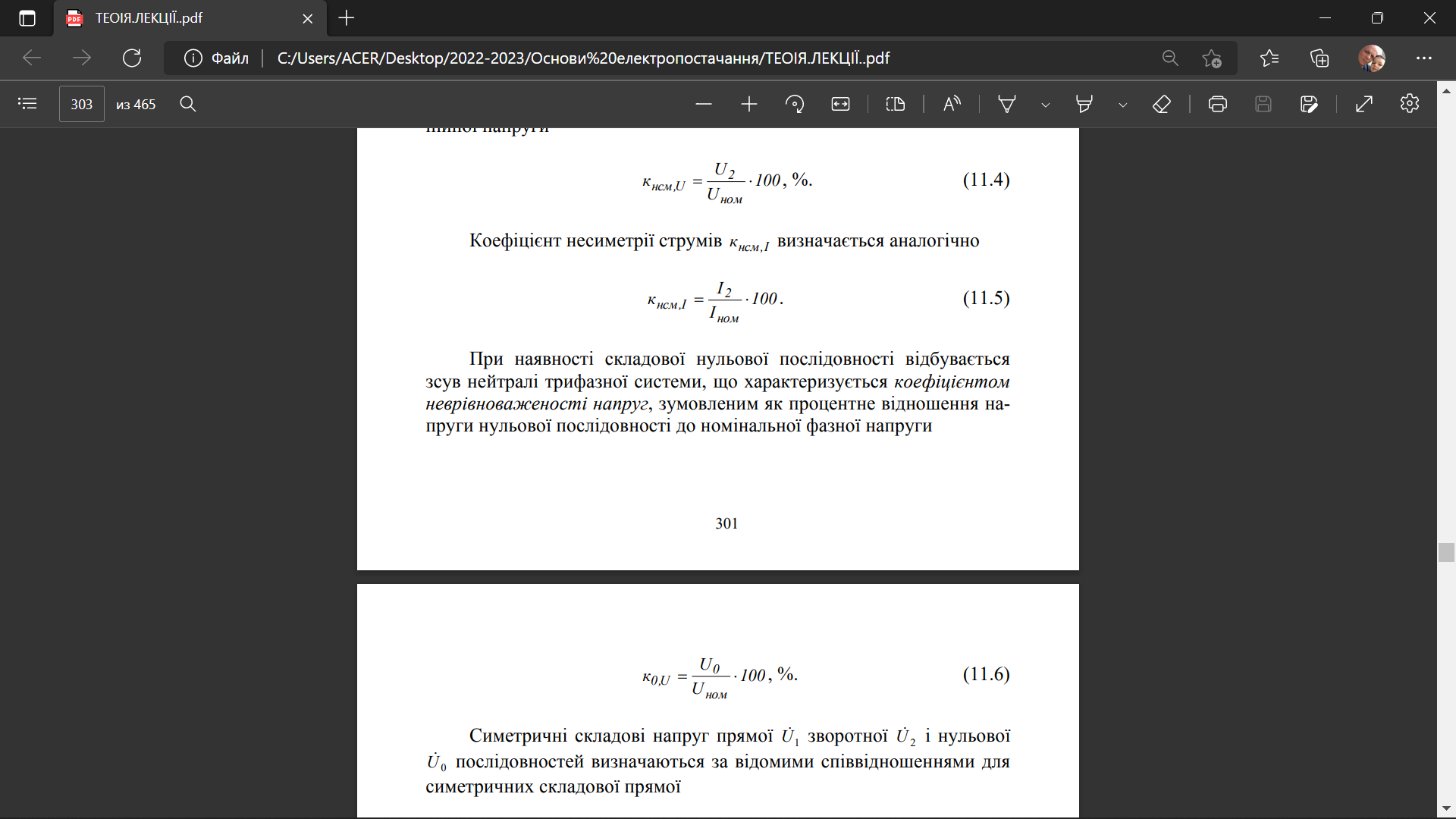 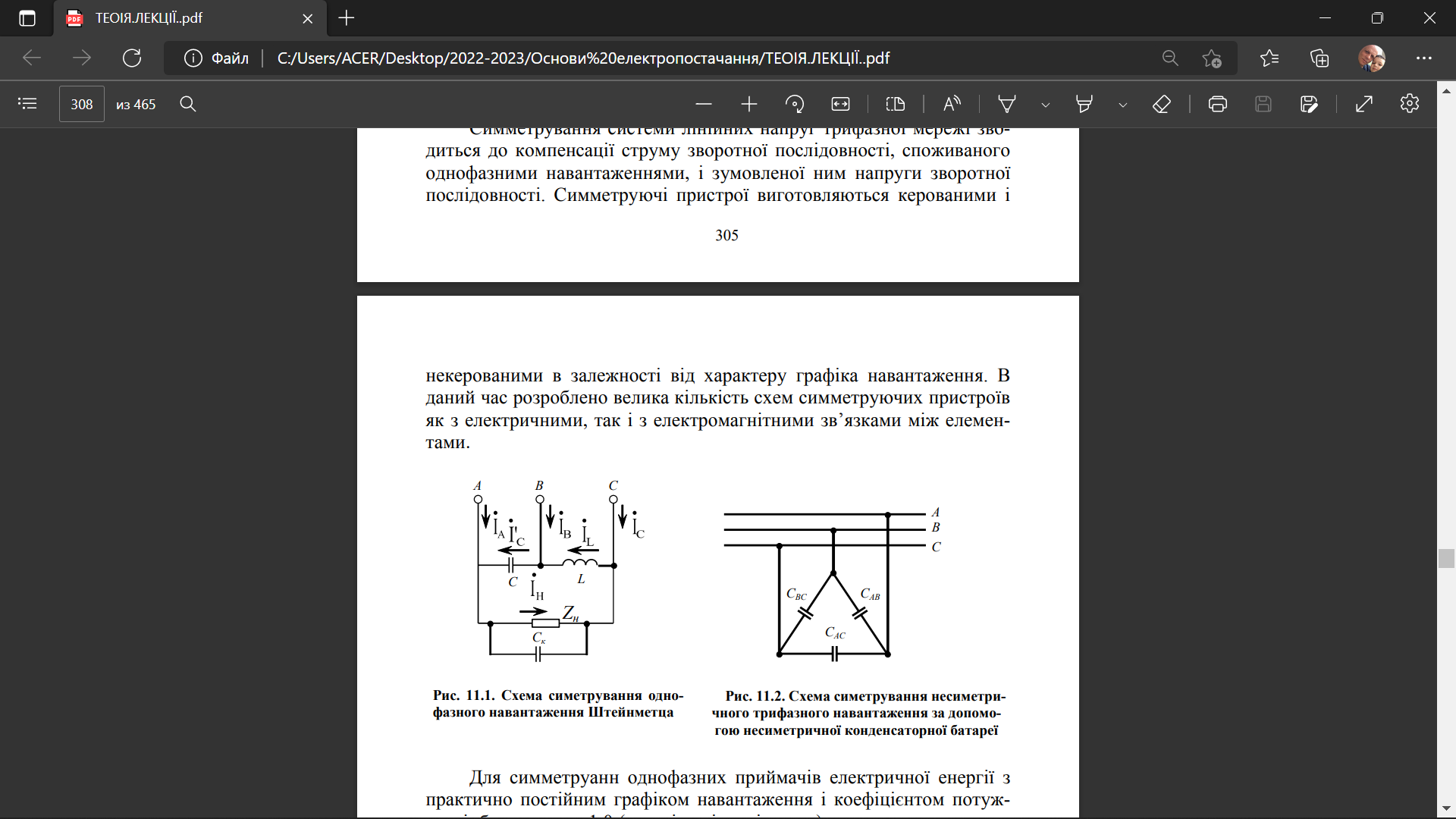 5. НЕСИНУСОИДАЛЬНОСТЬ ФОРМИ КРИВОЇ НАПРУГИ І СТРУМУ
Широке впровадження приймачів електричної енергії з нелінійними вольт-амперними характеристиками, приводить до погіршення якості електричної енергії (зокрема до появи вищих гармонік) і тим самим до появи народногосподарського збитку. До елементів систем електропостачання з нелінійними вольт-амперними характеристиками відносяться вентильні і частотні перетворювачі, установки електрозварювання, електродугові печі, газорозрядні джерела світла, а також силові трансформатори і двигуни. Характерною рисою цих пристроїв є споживання ними з мережі несинусоїдальних струмів при підведенні до їхніх затискачів синусоїдальної напруги.
Основним джерелом вищих гармонік в системах електропостачання промислових підприємств є напівпровідникові перетворювачі частоти. Істотний вплив на несинусоідальність напруги мережі можуть робити й установки електрозварювання, електродугові печі і газорозрядні джерела світла. Силові трансформатори і двигуни працюють найчастіше в умовах щодо незначного насичення стали. Тому створювані ними струми вищих гармонік невеликі і при розрахунках нормальних режимів, як правило, не враховуються.
6. ВІДХИЛЕННЯ І КОЛИВАННЯ ЧАСТОТИ І ЇХНІЙ ВПЛИВ НА РОБОТУ ПРИЙМАЧІВ ЕЛЕКТРИЧНОЇ ЕНЕРГІЇ
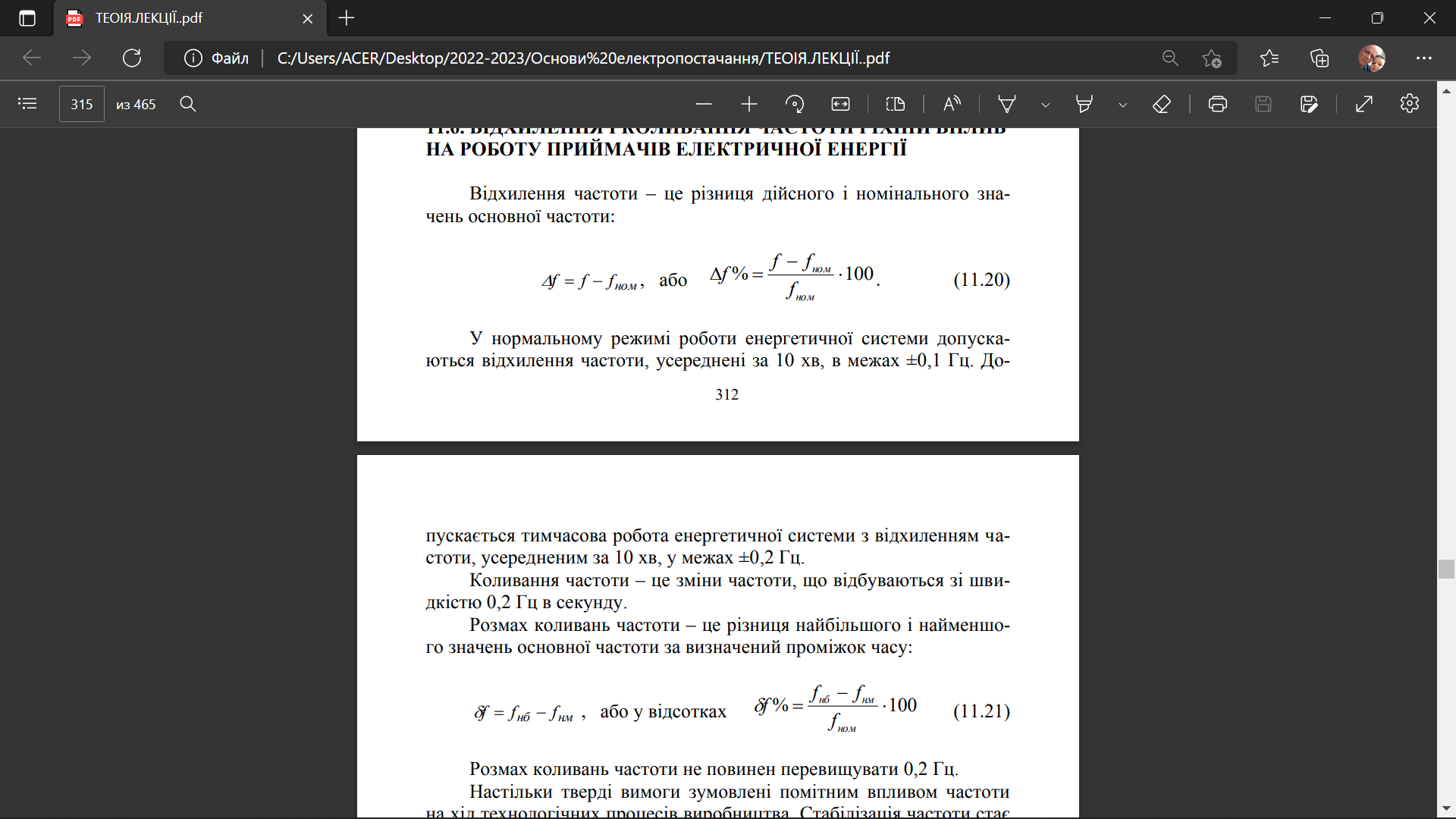 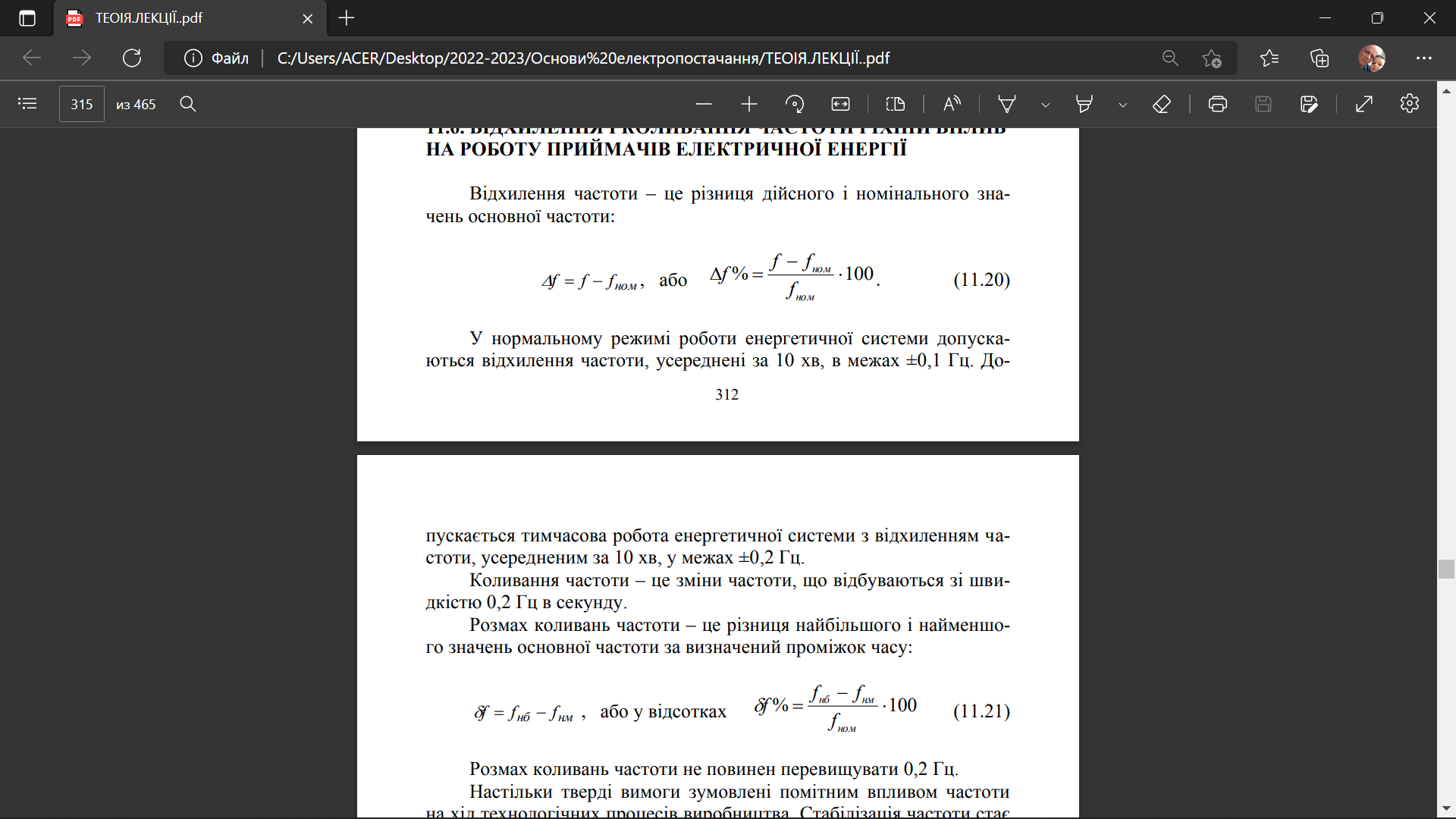 Розмах коливань частоти не повинен перевищувати 0,2 Гц.
В даний час підтримка припустимого розмаху коливань частоти в енергетичних системах під час аварійного відключення джерел живлення забезпечується пристроями аварійного автоматичного частотного розвантаження (АЧР), що відключають частину менш відповідальних споживачів. Засобом підтримки частоти також є включення в роботу паралельно з енергосистемою електростанцій промислових підприємств. Таким чином, у системі електропостачання промислового підприємства частота підтримується енергосистемою постійної й у межах норми. Значні відхилення і розмах коливань частоти можуть виника- 314 ти на промислових підприємствах, що мають своє джерело живлення (електростанція і т.д.). У цьому випадку виникають істотні збитки через знижену частоту обертання приводних механізмів.